МБОУ  «Юхмачинская средняя общеобразовательная школа» Алькеевского муниципального района  Республики Татарстан.







«Нормативно - правовые основы реализации ФГОС ОО».



















                                                                                                              Составитель: Г.Р.Калимуллина, 
                                                                                                               учитель начальных классов.
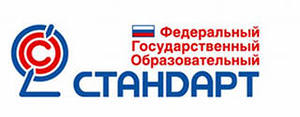 Нормативно-правовое основы реализации ФГОС ОО.
Нормативные основы ФГОС ОО.
Нормативные основы ФГОС резолюция 2200 Генеральной Ассамблеи ООН (ст.13) Декларация прав ребенка развить свои способности и личное суждение, а также сознание моральной и социальной ответственности «Ребенок имеет право на получение образования, которое должно быть бесплатным и обязательным. Ему должно даваться образование, которое способствовало бы его общему культурному развитию и благодаря которому он мог бы, на основе равенства возможностей, развить свои способности и личное суждение, а также сознание моральной и социальной ответственности и стать полезным членом общества» Международный пакт об экономических, социальных и культурных правах должно быть направлено на полное развитие человеческой личности способствовать взаимопониманию, терпимости и дружбе между всеми нациями и всеми расовыми, этническими и религиозными «Участвующие в настоящем Пакте государства признают право каждого человека на образование. Они соглашаются, что образование должно быть направлено на полное развитие человеческой личности и создание ее достоинства и должно укреплять уважение к правам человека и основным свободам. Они далее соглашаются в том, что образование должно дать возможность всем быть полезными участниками свободного общества, способствовать взаимопониманию, терпимости и дружбе между всеми нациями и всеми расовыми, этническими и религиозными группами и содействовать работе Организации Объединенных Наций по поддержанию мира». Резолюция 1386 Генеральной ассамблеи ООН
Конституция Российской Федерации Статья 43
1.Каждый имеет право на образование.
 5. Российская Федерация устанавливает федеральные государственные образовательные стандарты, поддерживает различные формы образования и самообразования. 

Федеральный Закон “Об образовании” 
     Федеральный Закон «Об образовании» Образовательные стандарты должны обеспечивать: единство образовательного пространства Российской Федерации; преемственность основных образовательных программ начального общего, основного общего, среднего (полного) общего, начального профессионального, среднего профессионального и высшего профессионального образования
Федеральный закон от 1 декабря 2007 года N 309-ФЗ "О внесении изменений в отдельные законодательные акты Российской Федерации в части изменения понятия и структуры государственного образовательного стандарта» ( с коррективами 2009 г.)
Прием на обучение регулируется:
до 31 декабря 2010 года прием на обучение в соответствии с Федеральным государственным образовательным стандартом начального общего образования в имеющих государственную аккредитацию образовательных учреждениях осуществляется по решению соответствующего образовательного учреждения; 

прием на обучение в соответствии с государственными образовательными стандартами в имеющих государственную аккредитацию образовательных учреждениях прекращается 30 декабря 2010 года; 

обучение лиц, зачисленных до 31 декабря 2010 года в имеющие государственную аккредитацию образовательные учреждения для обучения по основным образовательным программам в соответствии с государственными образовательными стандартами, осуществляется в соответствии с указанными стандартами до завершения обучения.
Закон «Об образовании» Статья 7. Федеральные государственные образовательные стандарты
Федеральные государственные образовательные стандарты включают в себя требования к:
1)структуре основных образовательных программ, в том числе требования к соотношению частей основной образовательной программы и их объему, а также к соотношению обязательной части основной образовательной программы и части, формируемой участниками образовательного процесса;
2) условиям реализации основных образовательных программ, в том числе кадровым, финансовым, материально-техническим и иным условиям;
3) результатам освоения основных образовательных программ. Система требований, обязательных при реализации основных образовательных программ начального общего, основного общего, среднего (полного) общего образования образовательными учреждениями, имеющими государственную аккредитацию.
ФГОС - Система требований, обязательных при реализации основных образовательных программ начального общего, основного общего, среднего (полного) общего образования образовательными учреждениями, имеющими государственную аккредитацию.
ПОСТАНОВЛЕНИЕ Правительства РФ от 24 февраля 2009 г. N 142 Об утверждении Правил разработки и утверждения федеральных государственных образовательных стандартов
 П Р И К А З Минобрнауки от "10" апреля 2009 г. N 123 Об утверждении Положения о Совете Министерства образования и науки Российской Федерации по федеральным государственным образовательным стандартам
 П Р И К А З Министерства образования и науки РФ от 6 октября 2009г.373 Об утверждении и введении в действие федерального государственного образовательного стандарта начального общего образования
 Федеральный государственный образовательный стандарт начального общего образования (приказ Министерства образования и науки Российской Федерации 373 от 06.10.2009 г., зарегистрирован в Минюсте России 22 декабря 2009 г. );
Приказ Министерства образования и науки Российской Федерации от 26.11.2010 г. №1241 «О внесении изменений в федеральный государственный образовательный стандарт начального общего образования, утверждённый приказом Министерства образования и науки Российской Федерации от 6 октября 2009 г. 373», зарегистрирован в Минюсте России 4 февраля 2011 г. N 19707; 
Приказ Министерства образования и науки Российской Федерации от Зарегистрирован в Минюст России от 12 декабря 2011 г. № 22540 22 сентября 2011 г. № 2357 «О внесении изменений в федеральный государственный образовательный стандарт начального общего образования, утверждённый приказом Министерства образования и науки Российской Федерации от 6 октября 2009 г. 373»;
 Приказ Минобрнауки России от 17 декабря 2010 г. № 1897 
«Об утверждении федерального государственного образовательного стандарта основного общего образования». ООП ООО КС рекомендована к использованию (сайт МО РМ).
Постановление Главного государственного санитарного врача Российской Федерации от 29 декабря 2010 г. 189 «Об утверждении СанПиН 2.4.2.2821-10 "Санитарно-эпидемиологические требования к условиям и организации обучения в общеобразовательных учреждениях"», зарегистрирован в Минюсте России 3 марта 2011 г.N 19993;   

О разъяснении требований санитарных правил СанПиН 2.4.2.2821-10 от 05.10.2011 01/12677-1-21; 
Приказ Министерства образования и науки Российской Федерации от 24 декабря 2010 г. 2080 Об утверждении федеральных перечней учебников, рекомендованных (допущенных) к использованию в образовательном процессе в образовательных учреждениях, реализующих образовательные программы общего образования и имеющих государственную аккредитацию, на 2011-2012 учебный год, зарегистрирован в Минюсте России 10 февраля 2011 г. 19776; Примерные основные образовательные программы начального и основного общего образования.
Приказ Министерства образования и науки Российской Федерации N 986 от 04.10.2010 Об утверждении федеральных требований к образовательным учреждениям в части минимальной оснащенности учебного процесса и оборудования учебных помещений.

 Приказ Министерства образования и науки Российской Федерации От 28 декабря 2010 2106 «Об утверждении федеральных требований к образовательным учреждениям в части охраны здоровья обучающихся, воспитанников»; 

Приказ Министерства здравоохранения и социального развития Российской Федерации (Mинздравсоцразвития России) от 26 августа 2010 г. N 761н г. Москва "Об утверждении Единого квалификационного справочника должностей руководителей, специалистов и служащих, раздел "Квалификационные характеристики должностей работников образования"" Опубликовано 20 октября 2010 г. Вступает в силу 31 октября 2010 г.
 Дорожная карта федерального уровня
 Рекомендации федерального уровня, регламентирующие и обеспечивающие переход на ФГОС НОО.